Зооморфный орнамент Древнего Египта
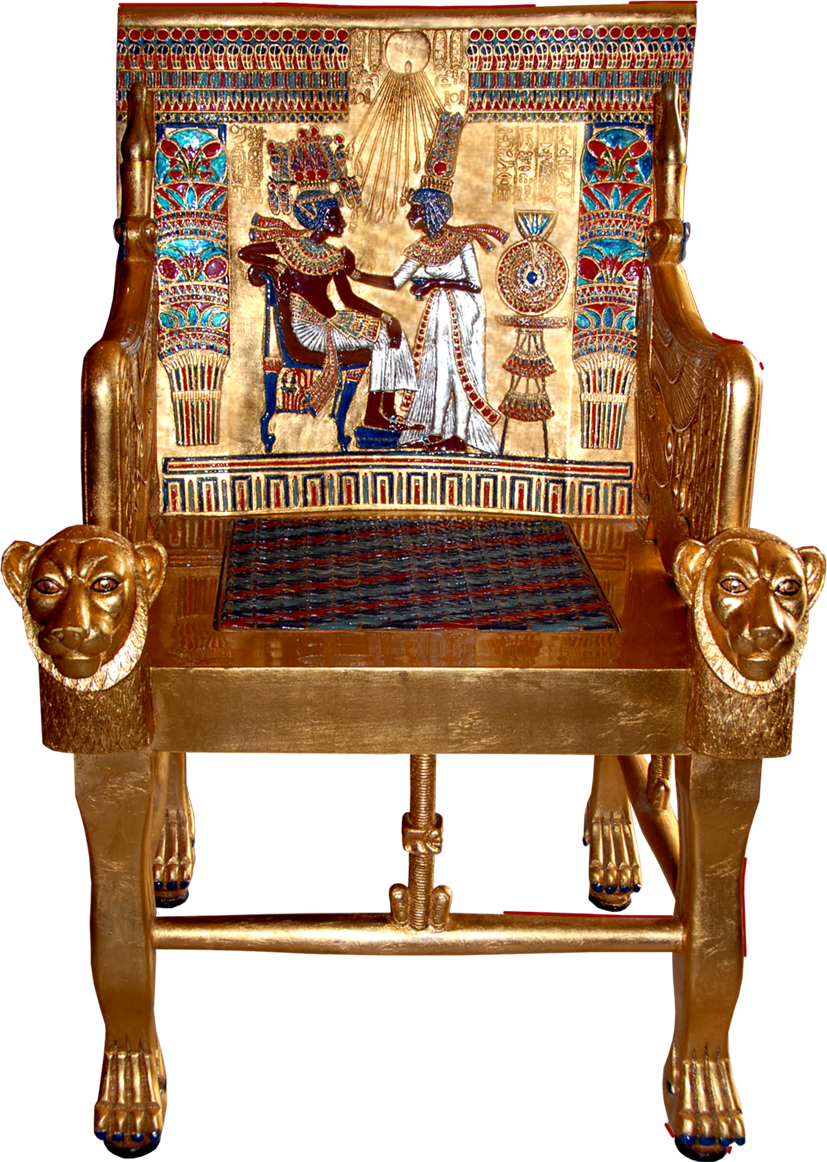 Урок изобразительного искусства в 6 классе
по программе Т.Я. Шпикаловой
Дегтярева Татьяна Николаевна
учитель изобразительного искусства
МБОУ СОШ № 16 
Г.Щёлково, Московской области
 
2017г.
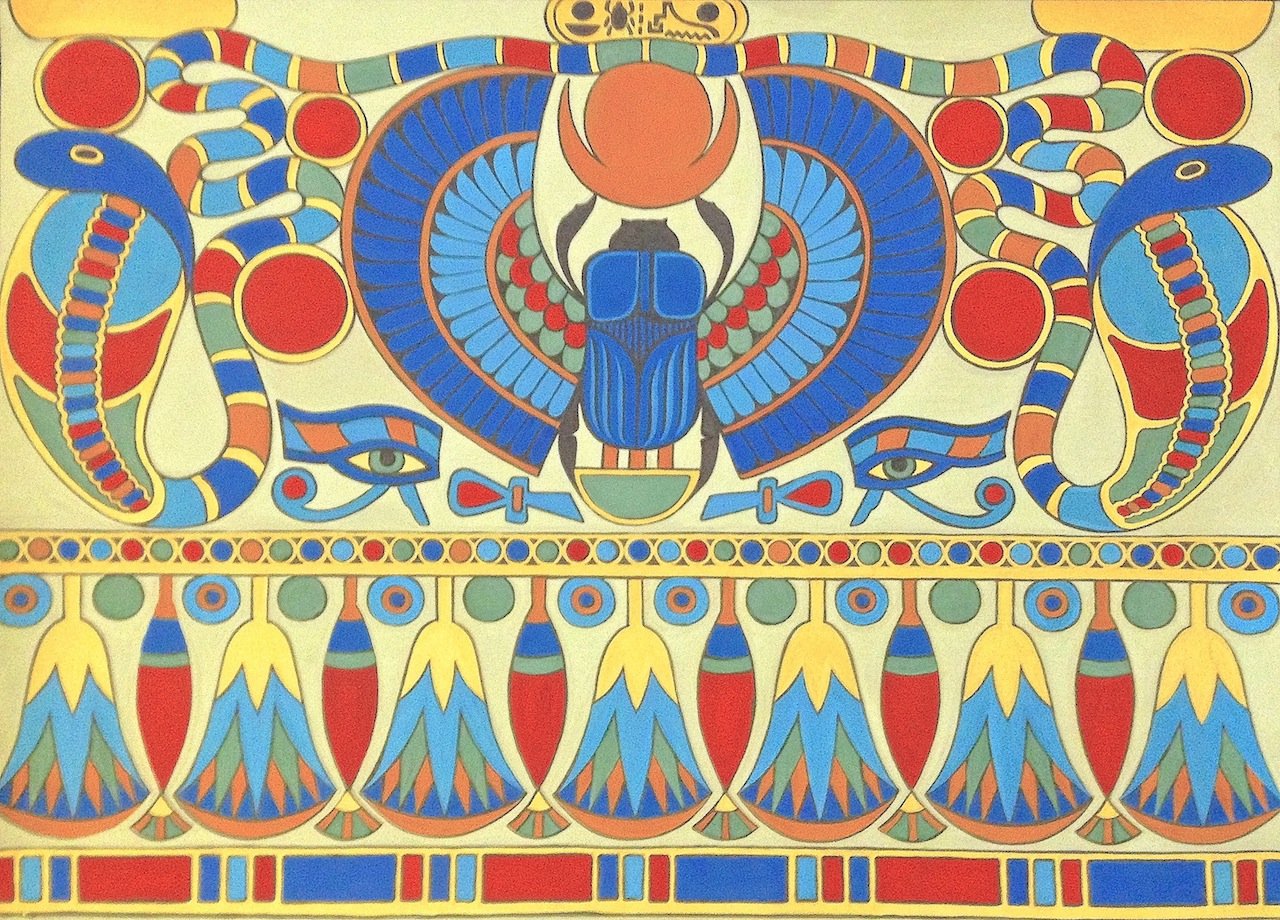 Творческое задание:
выполнить зарисовку повтор зооморфных мотивов для ленточного орнамента по мотивам древнеегипетского орнамента
Готовые работы учеников
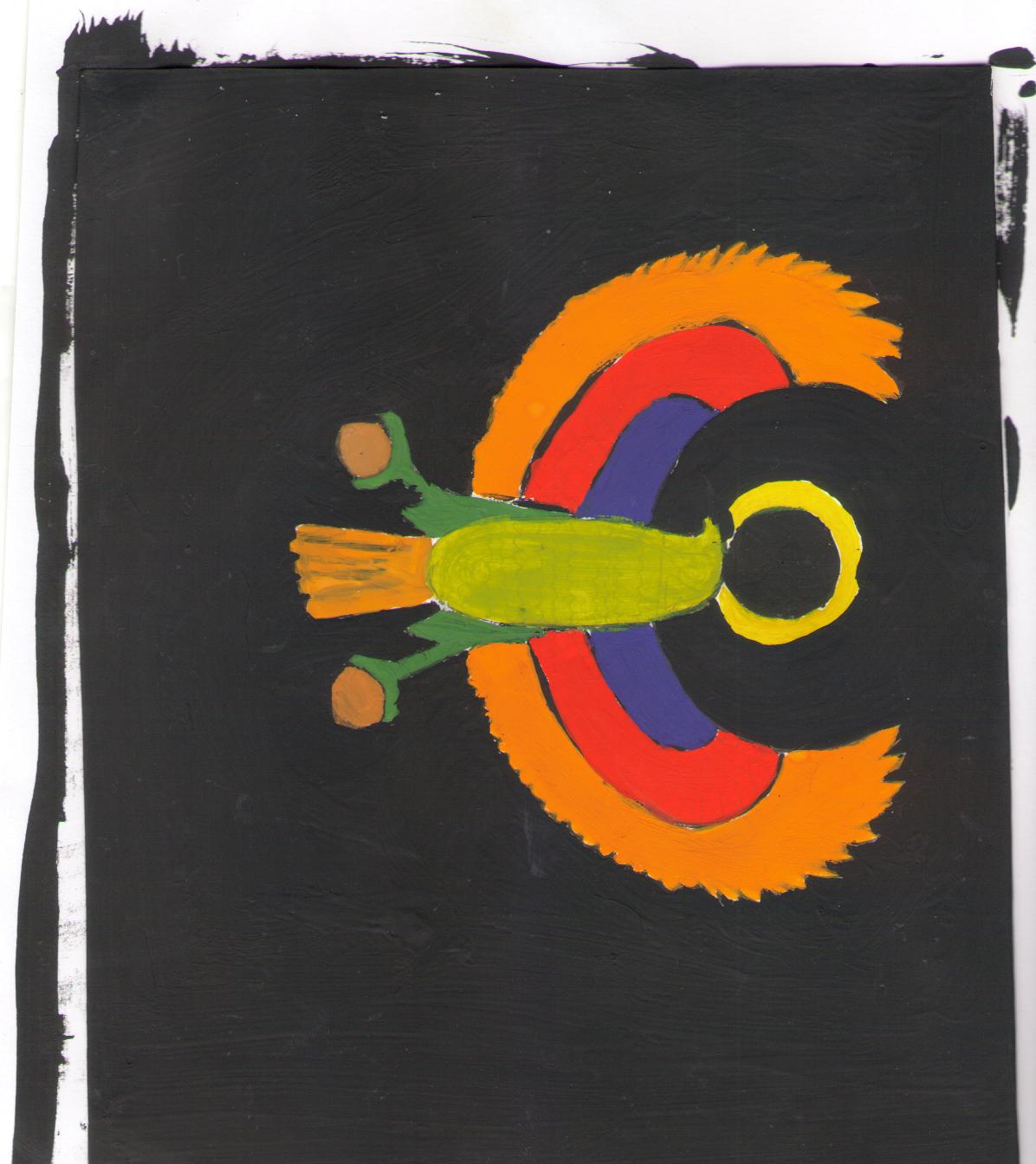 Сутулина Карина
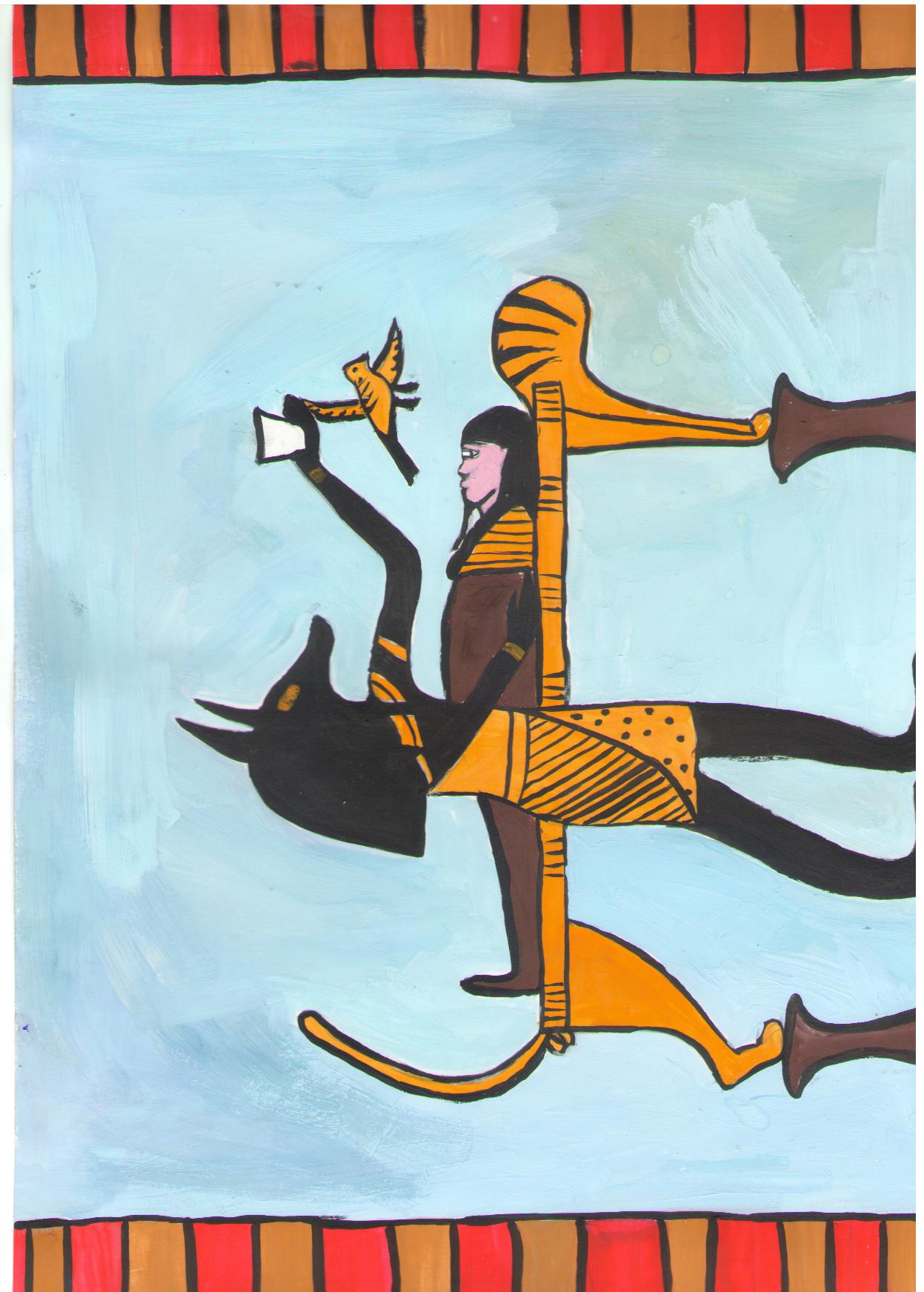 Готовые работы учеников
Ниязова Сабина
Готовые работы учеников
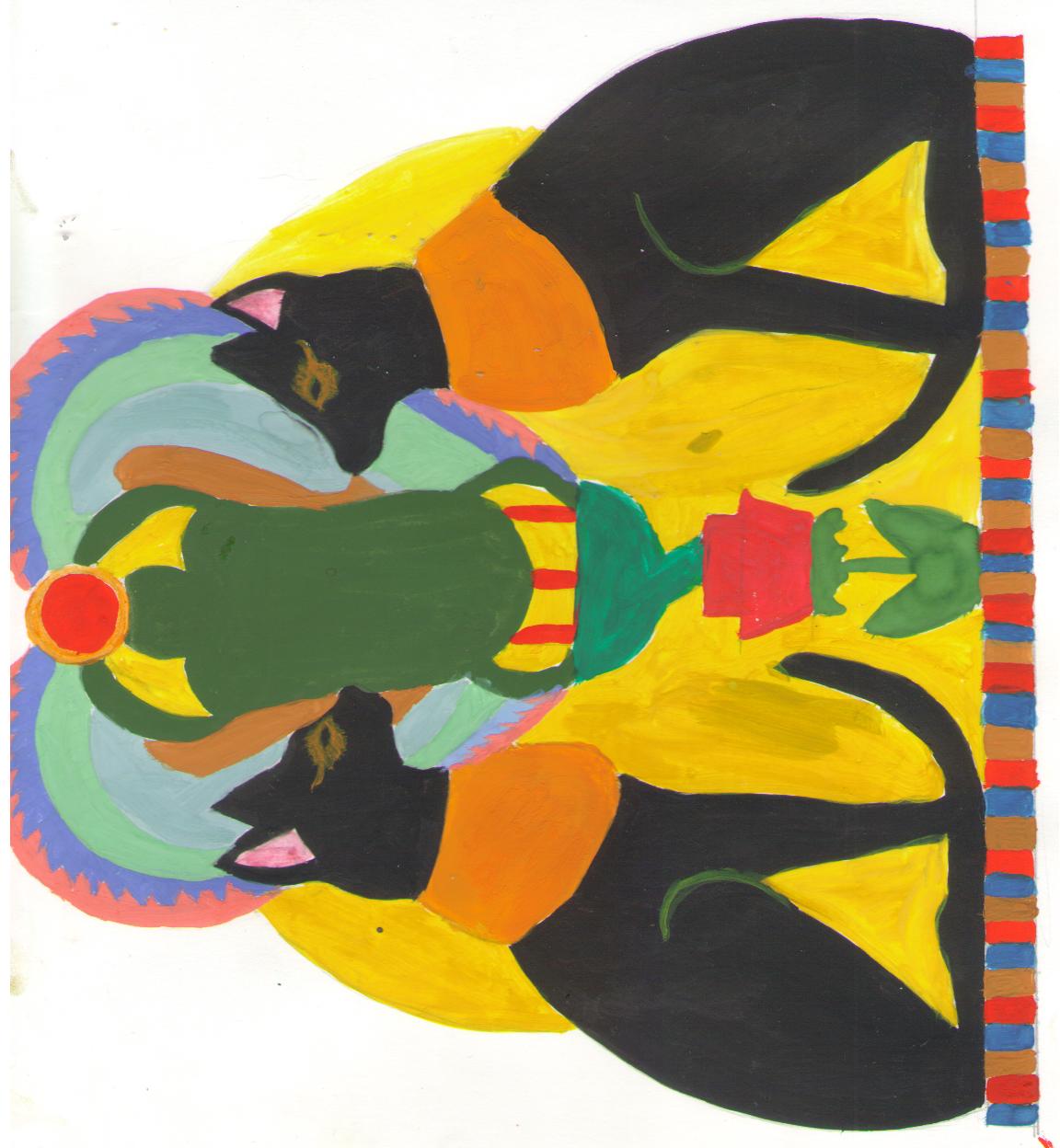 Сальникова Ирина
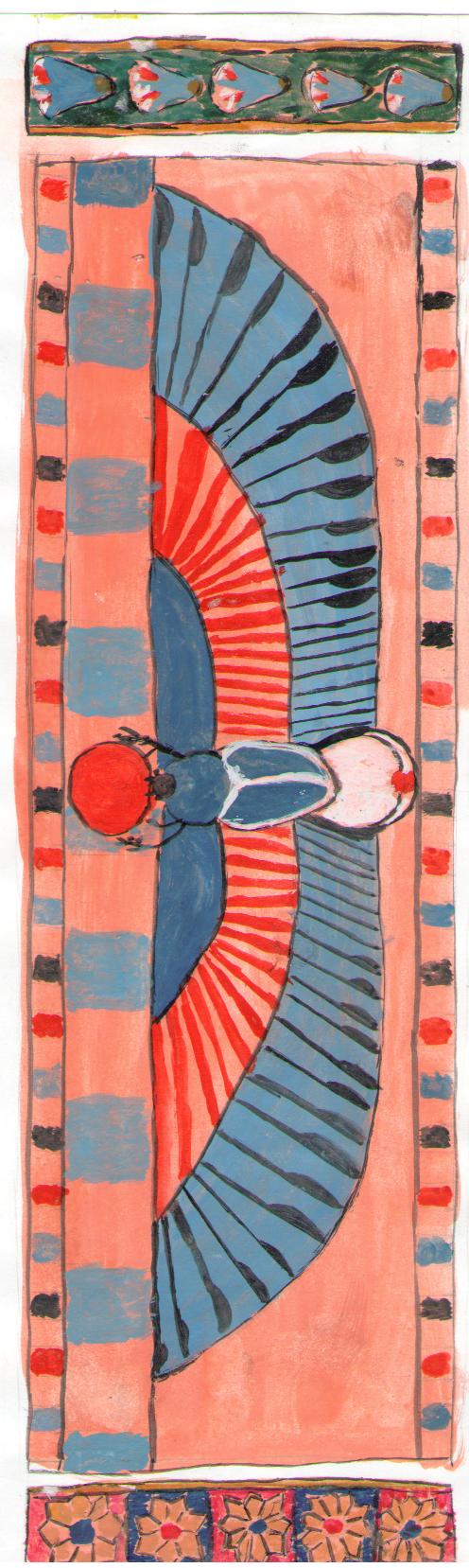 Готовые работы учеников
Воронина Катя
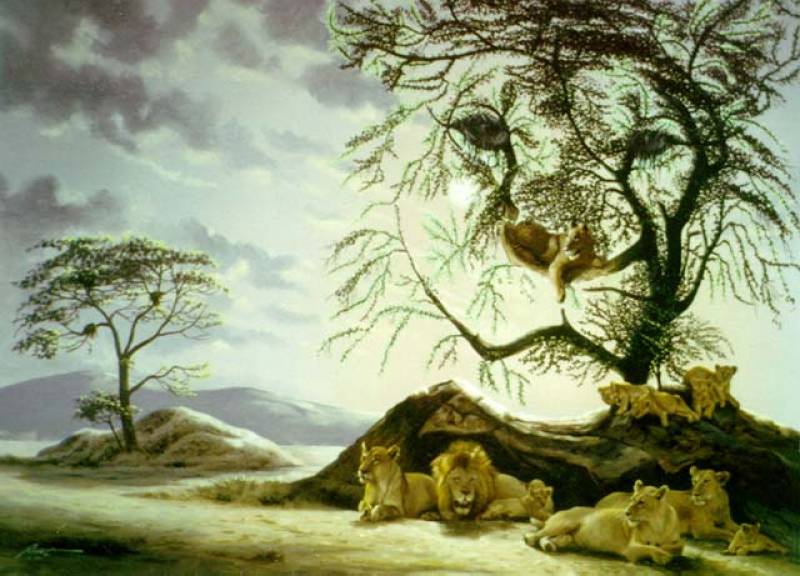 Выбери произведения скульптуры
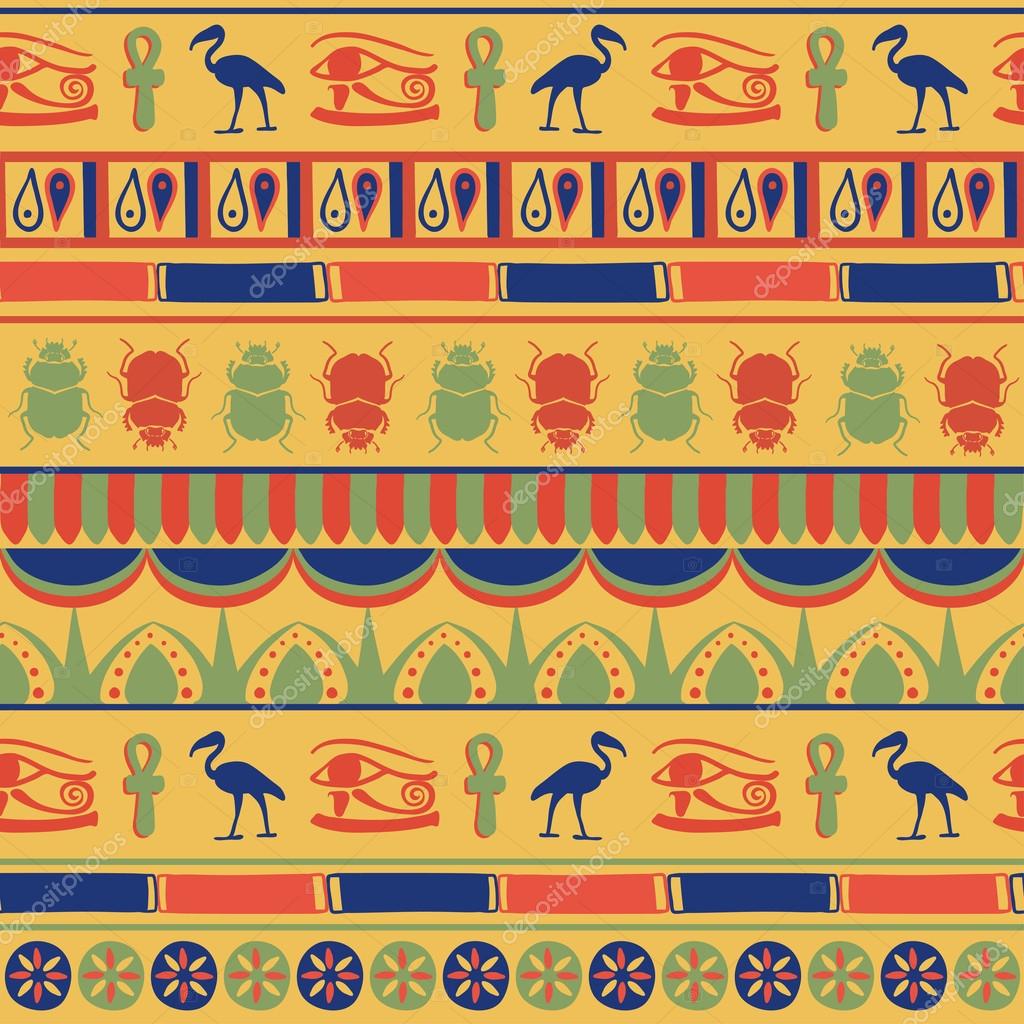 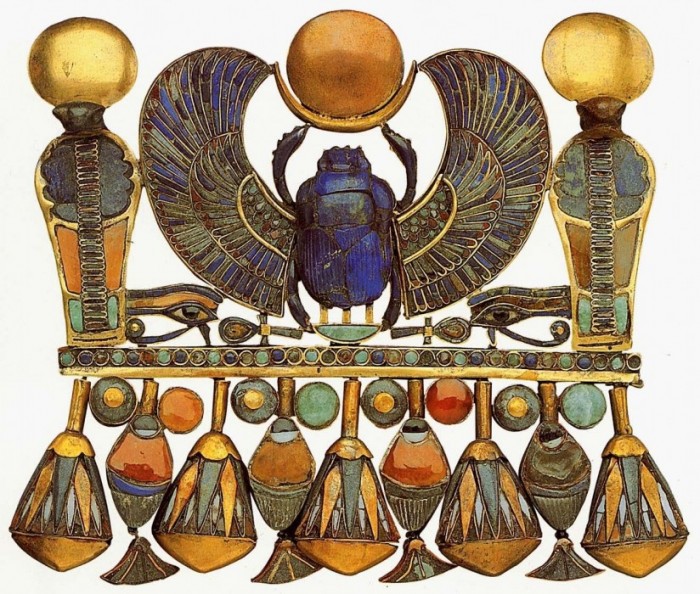 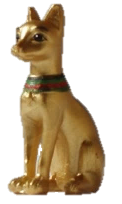 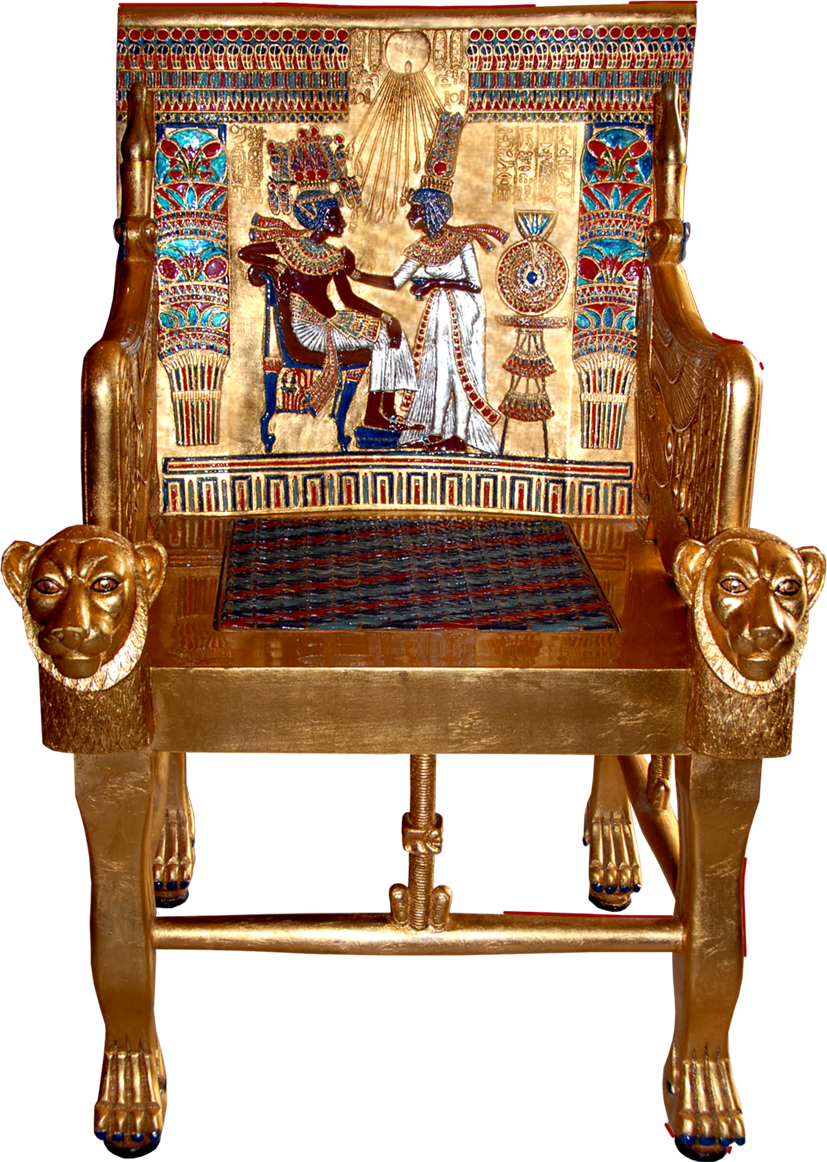 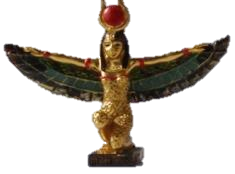 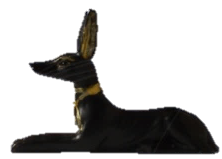 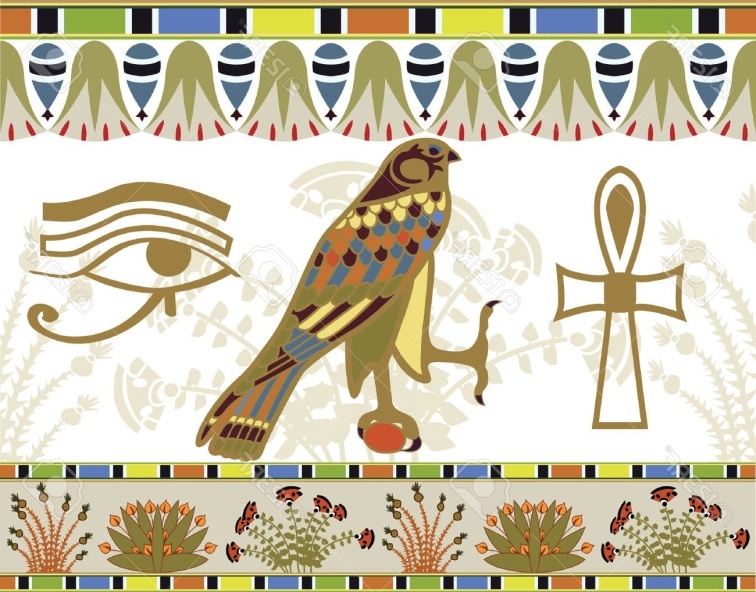 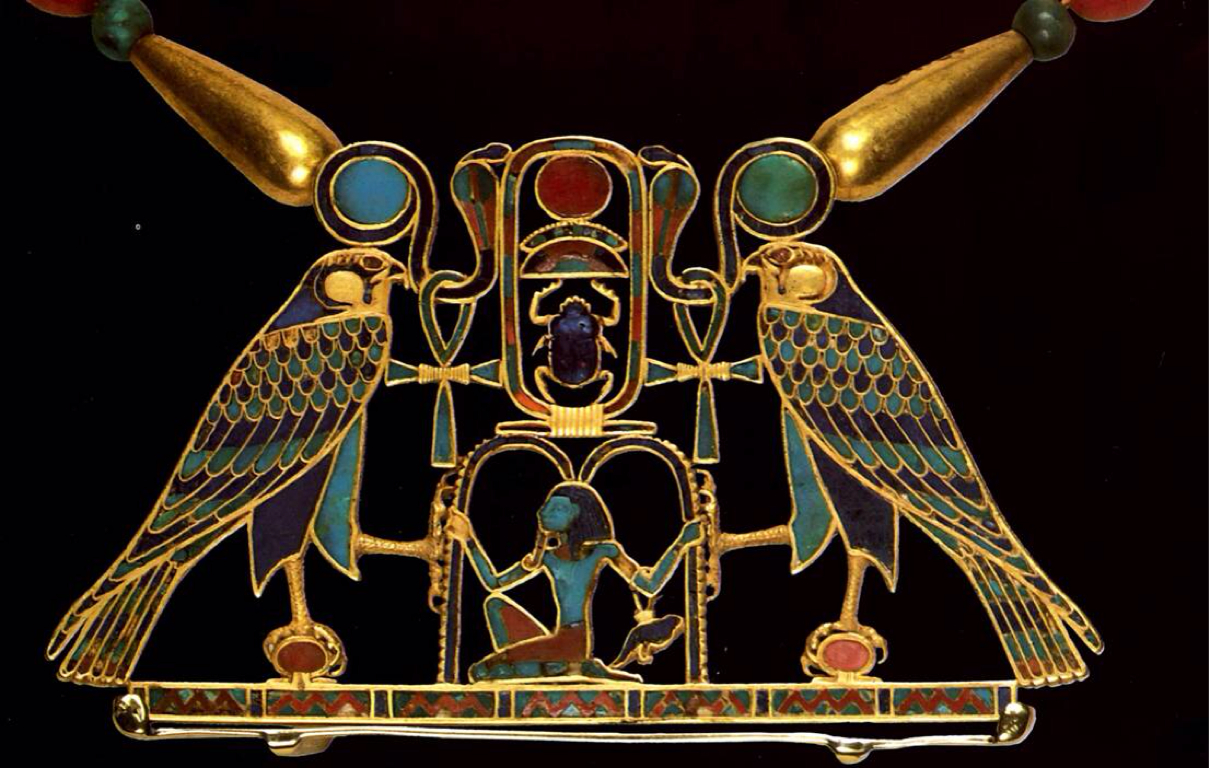 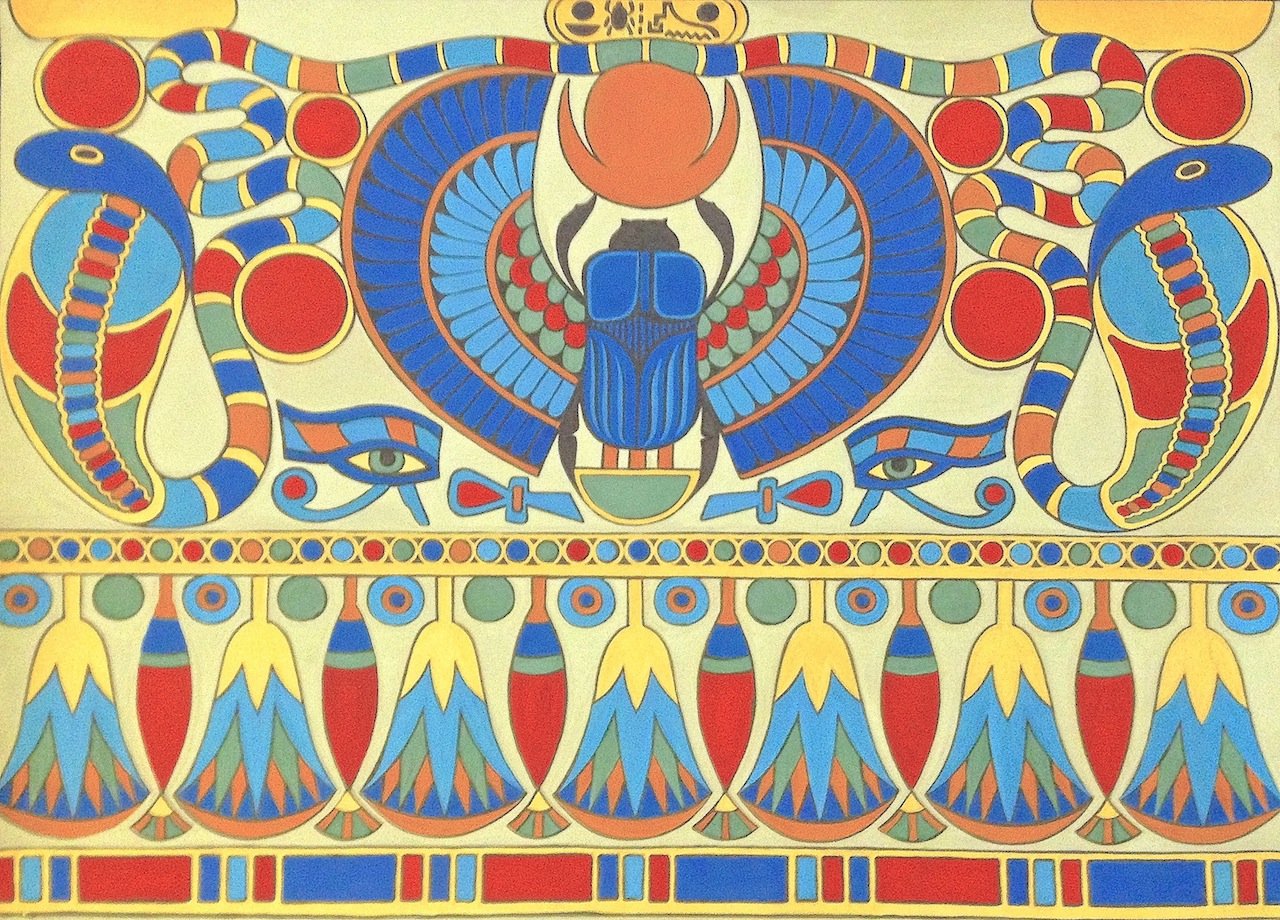 Выбери произведения живописи
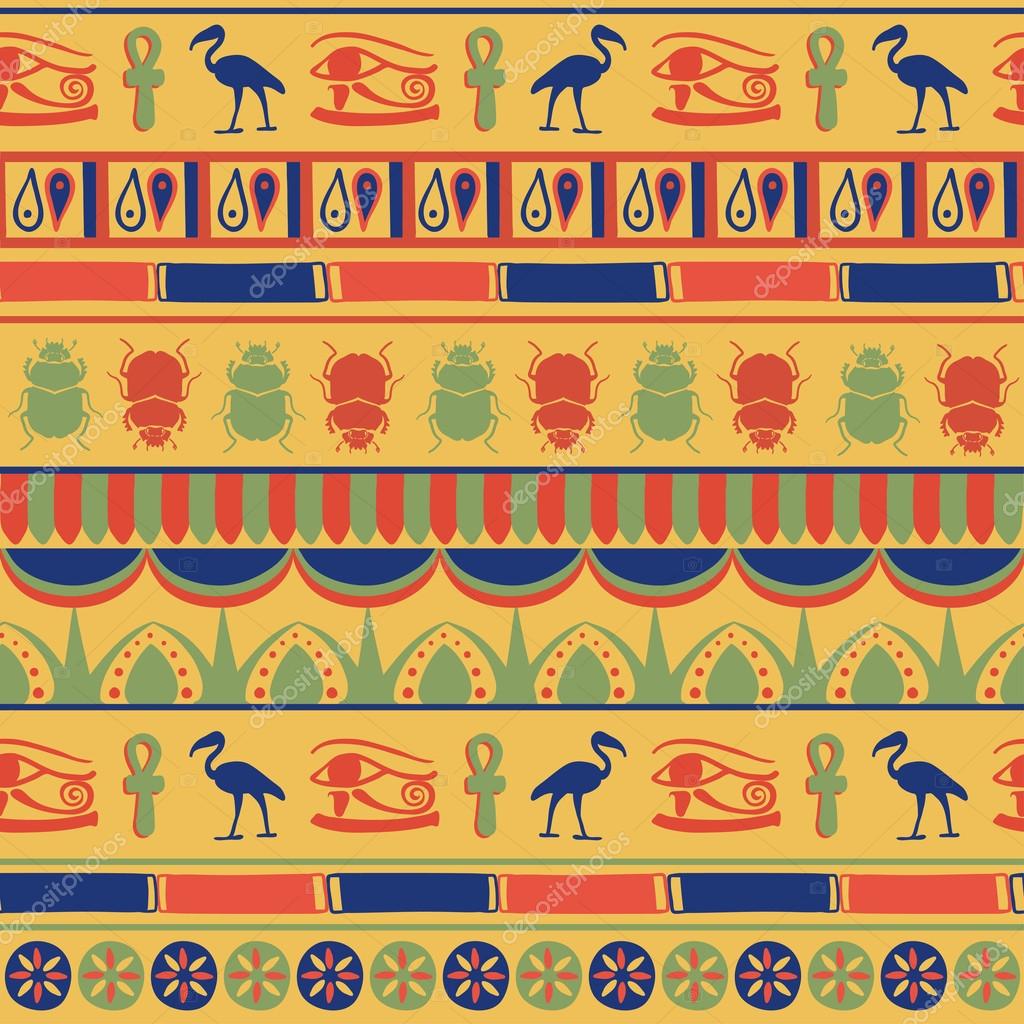 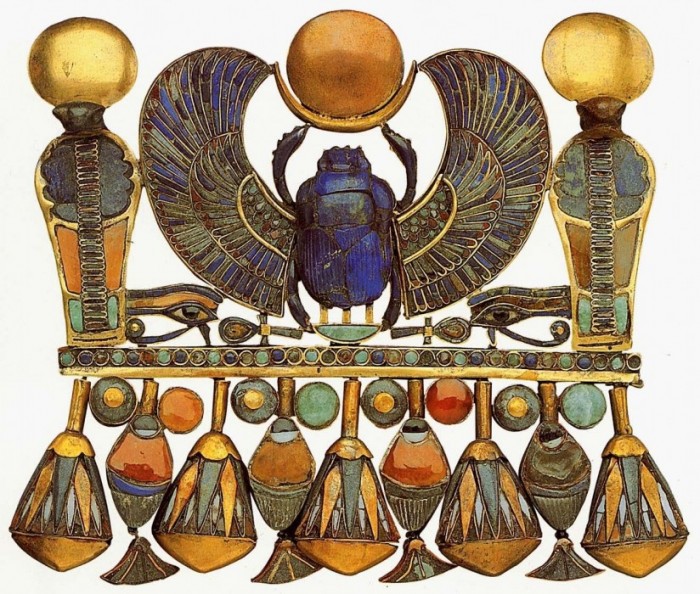 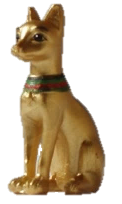 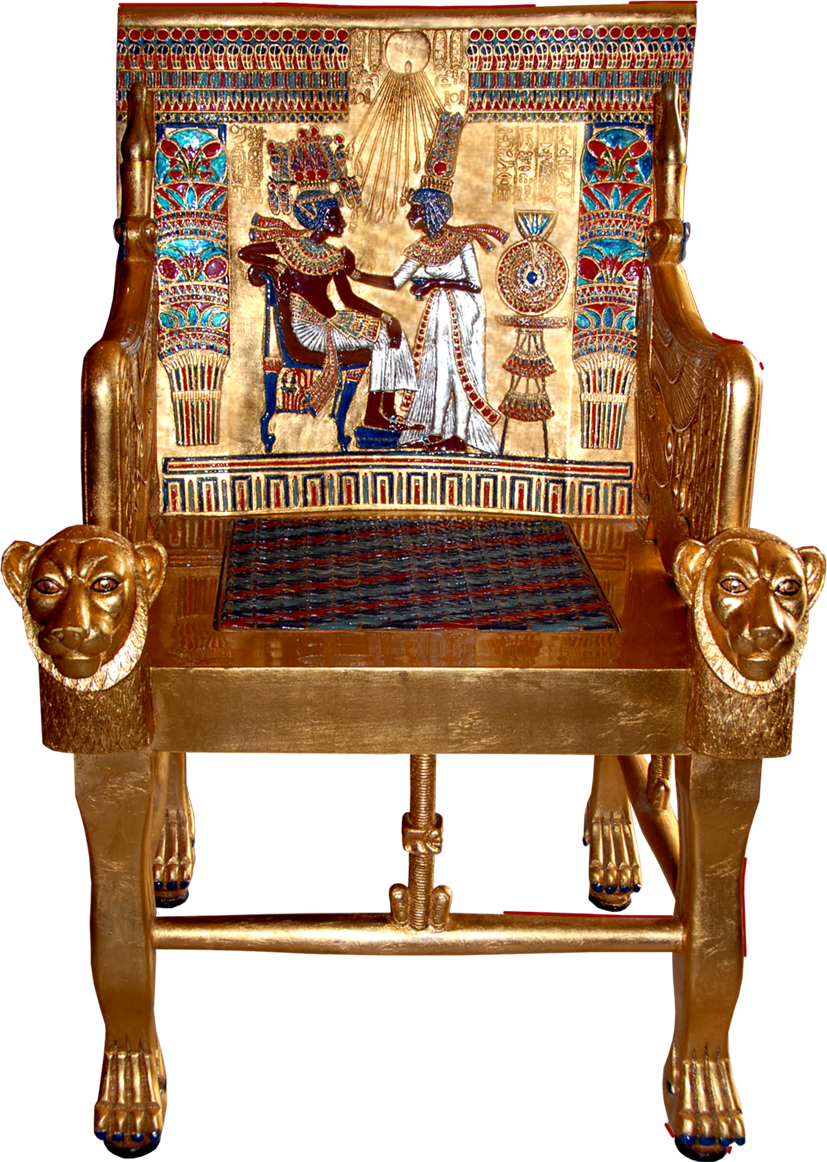 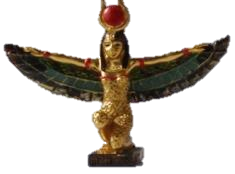 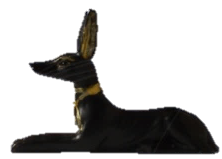 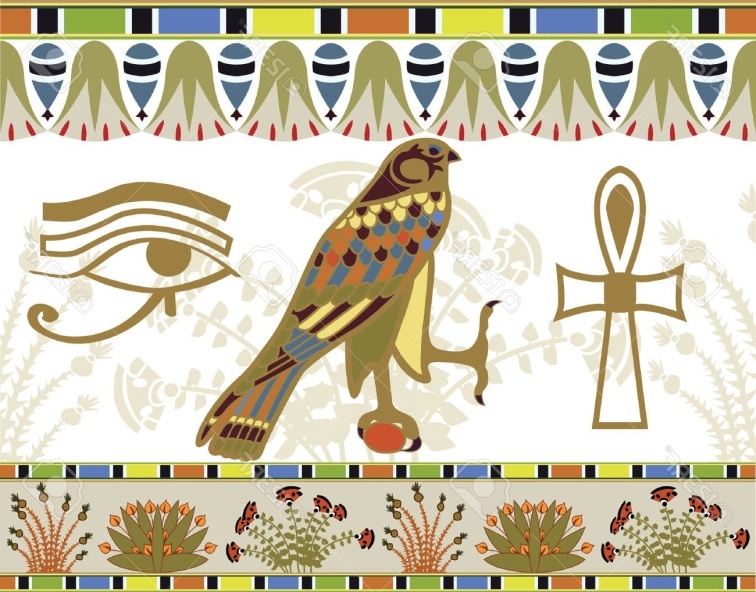 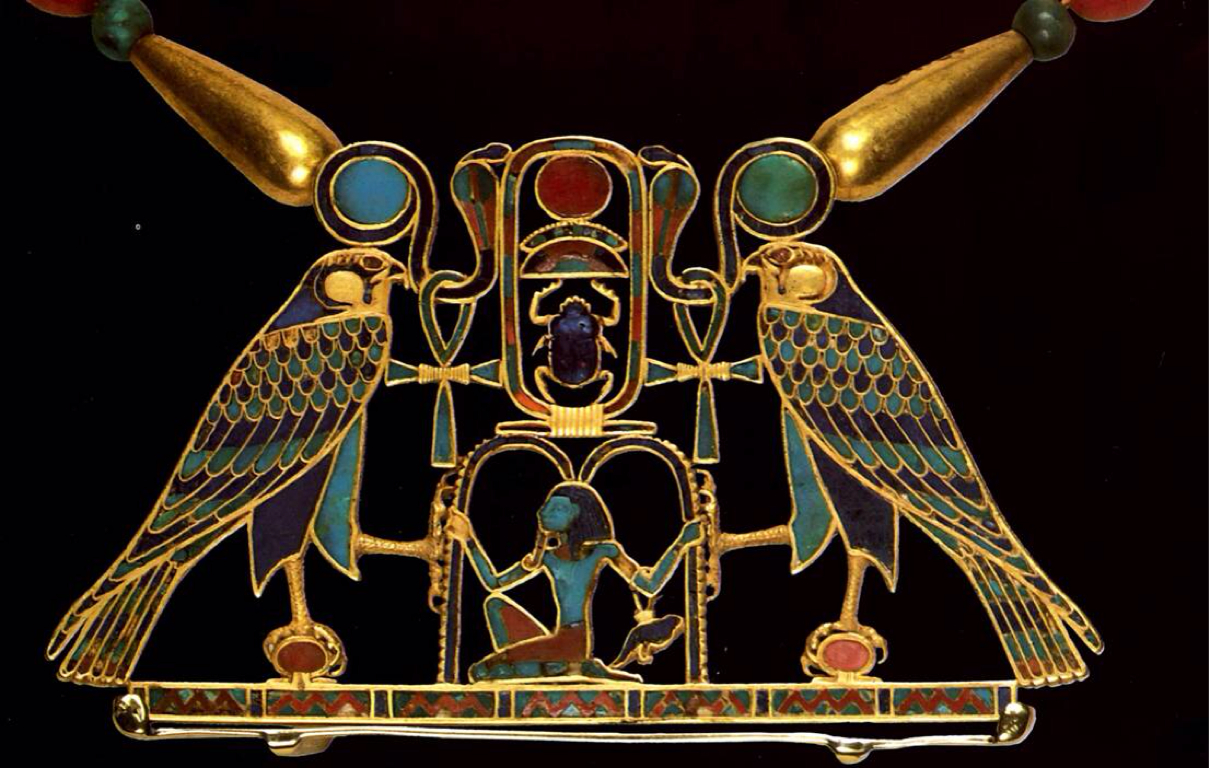 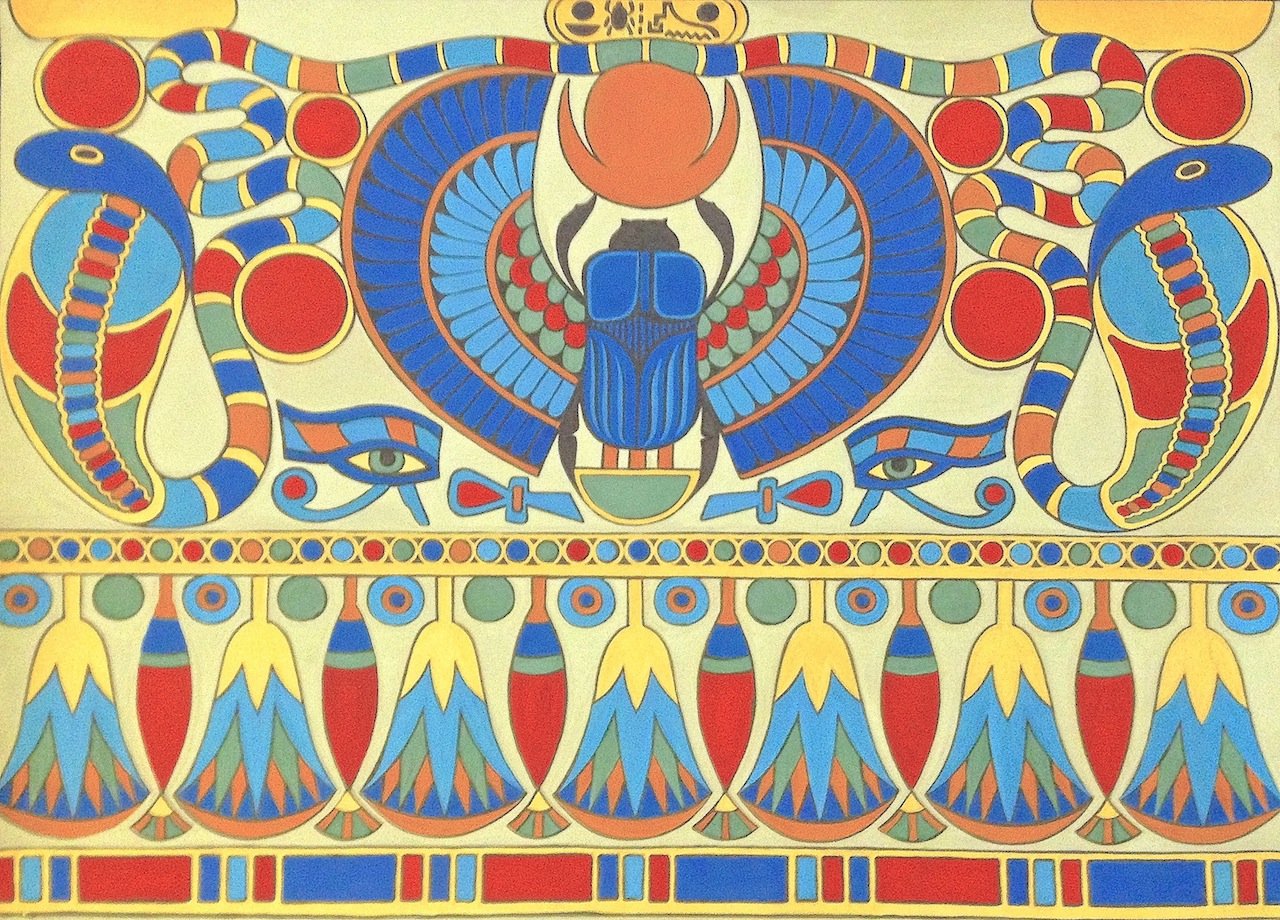 Выбери произведения декоративно-прикладного искусства
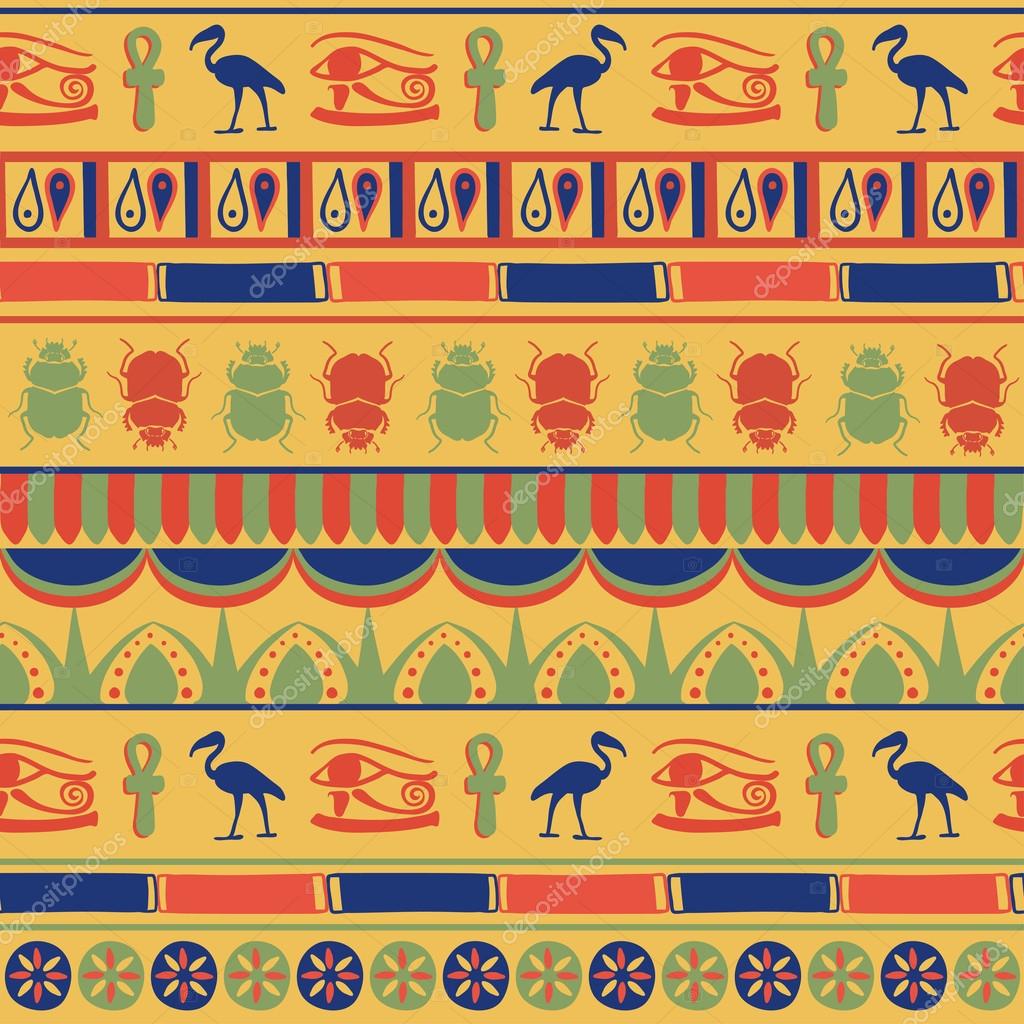 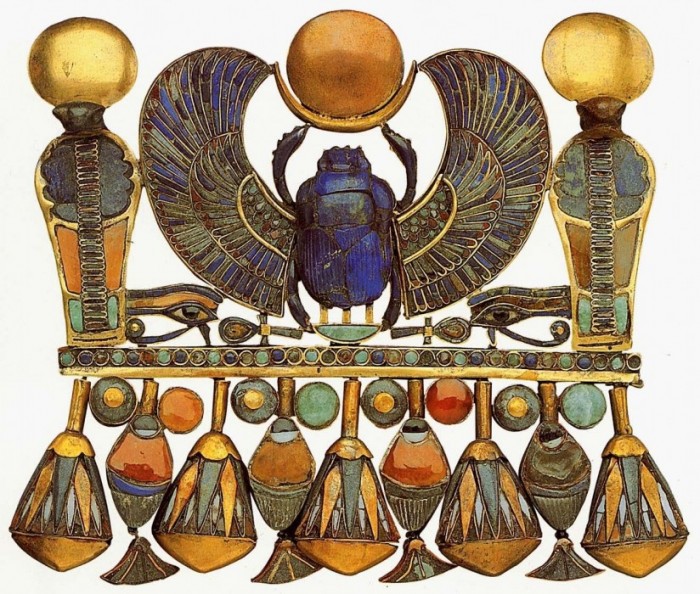 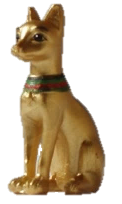 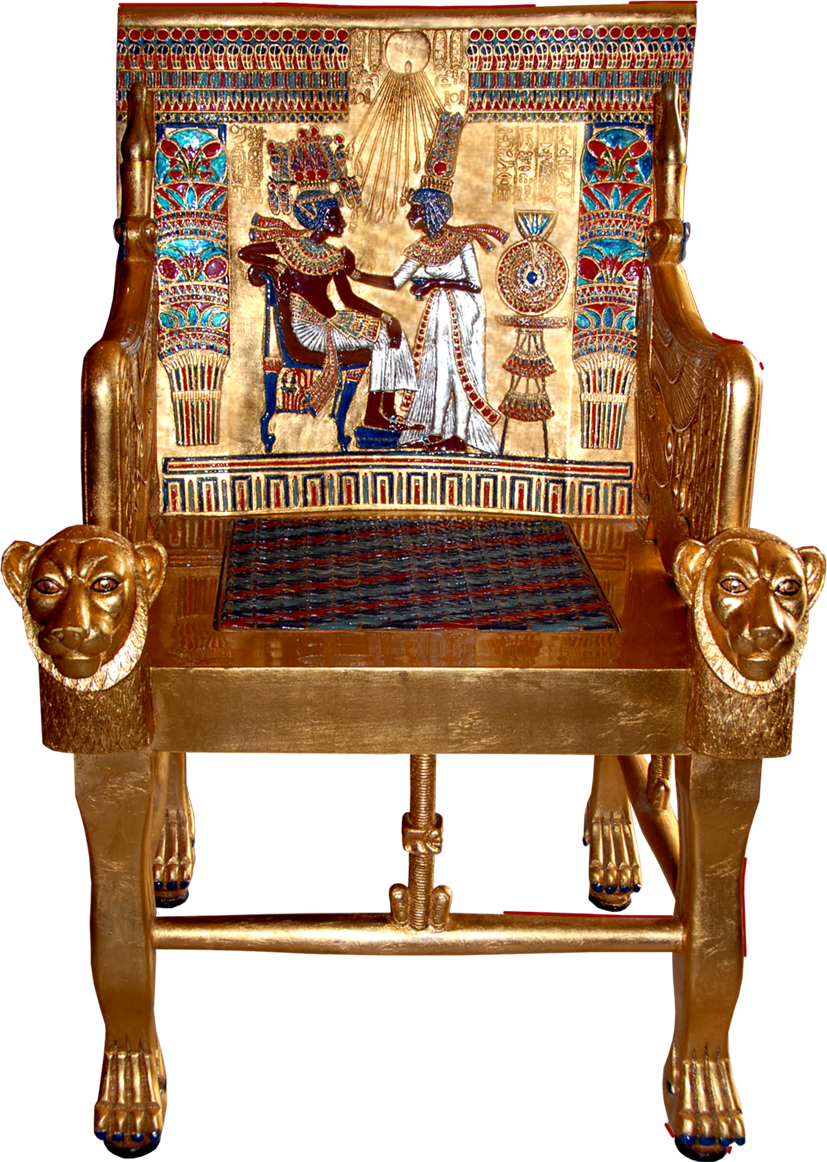 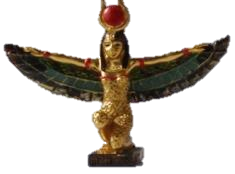 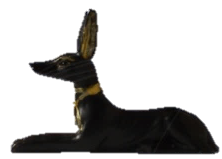 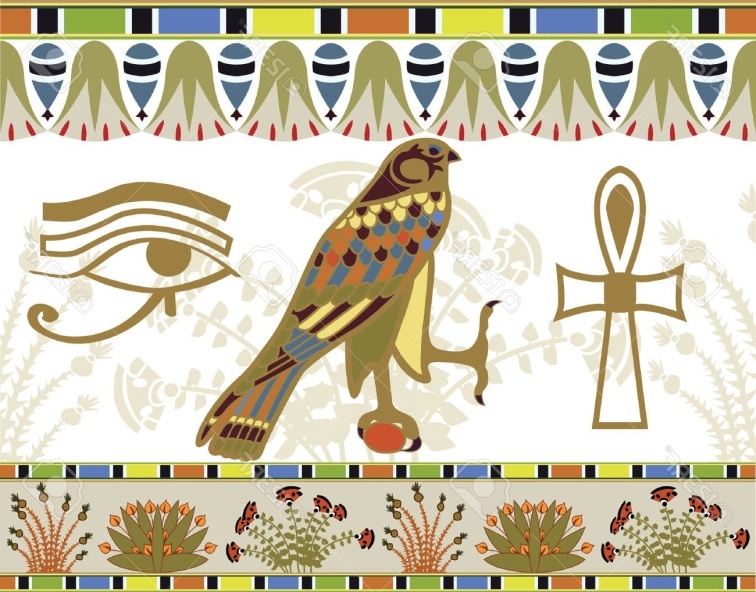 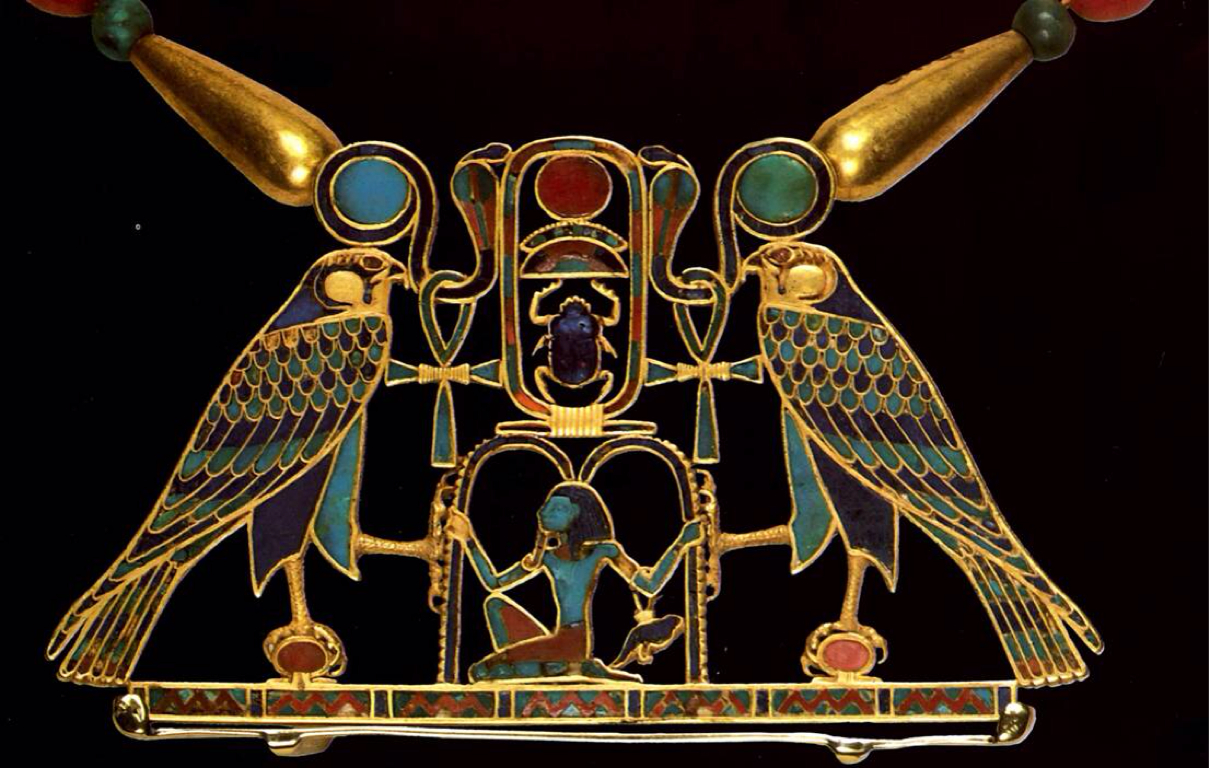 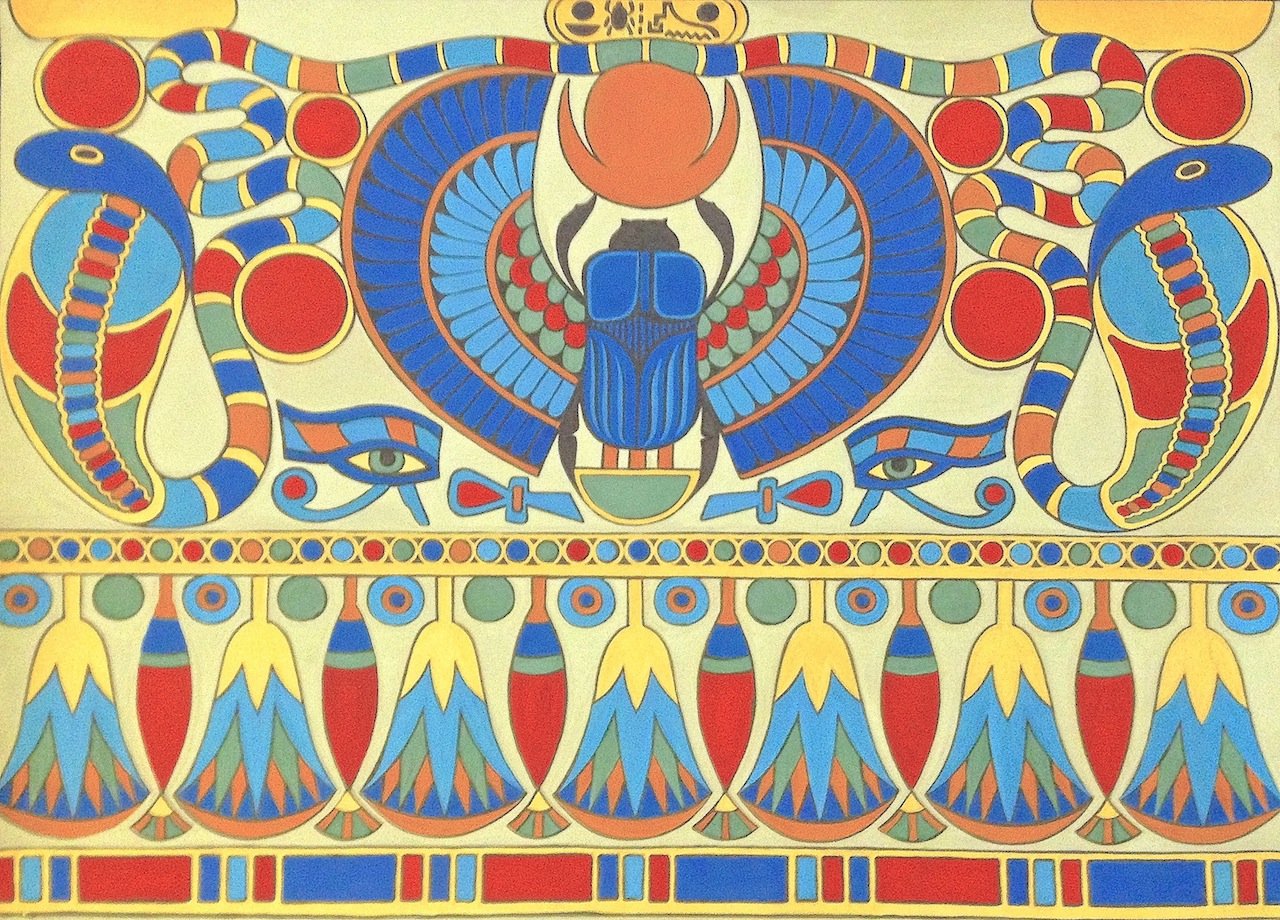 Оцените свою работу на уроке
сегодня я узнал… 
было интересно… 
было трудно… 
я понял, что… 
теперь я могу… 
я почувствовал, что… 
я научился…
я приобрел… 
я смог… 
я попробую… 
меня удивило… 
урок дал мне для жизни… 
мне захотелось… 
у меня получилось …
Используемая литература и источники
Стандарт основного общего образования по образовательной области «Искусство» - М.: Просвещение, 2012 г.
Изобразительное искусство. 6 класс: учеб. Для общеобразоват. Учреждений/ Т.Я.Шпикалова, Л.В.Ершова, Г.А.Поровская и др.; под.ред. Т.Я.шпикаловой. – М.: Просвещение, 2012
Шпикалова Т.Я. Уроки изобразительного искусства. Поурочные разработки. 6 класс: Пособие для учителей общеобразоват. учреждений /Т.Я.Шпикалова, Л.В.Ершова, Г.А.Поровская. – М.: Просвещение, 2013
foneyes.ru
picstons.ru
suzukicars.club
kameliya-spb.ru
mail.psudoterad.ru
liveinternet.ru
http://artlemon.ru
http://bpk.ucoz.ru/publ/9-1-0-15